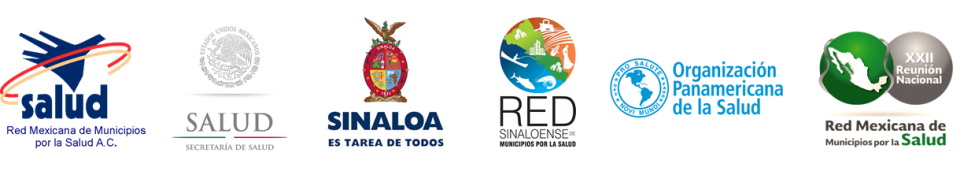 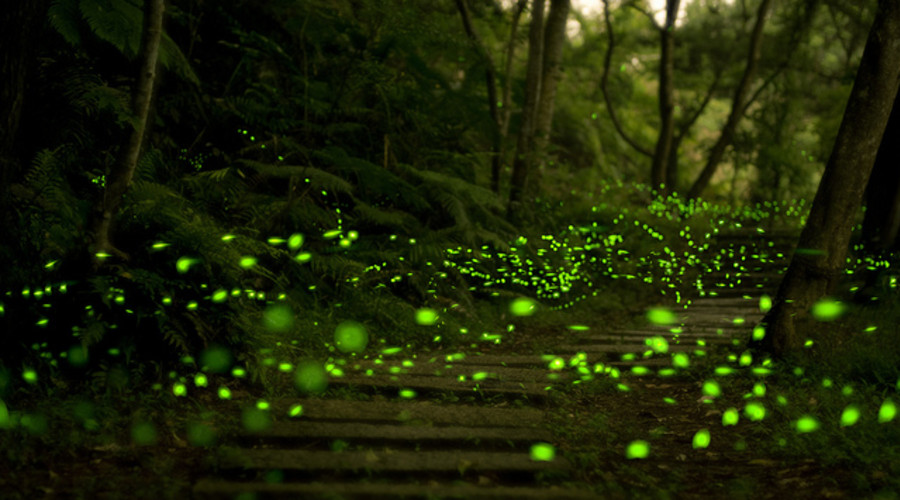 Los Adolescentes de Santa Cruz Tlaxcala, Promotores de una 
SEXUALIDAD SANA, FELIZ Y RESPONSABLE
Santa Cruz Tlaxcala
TLAXCALA
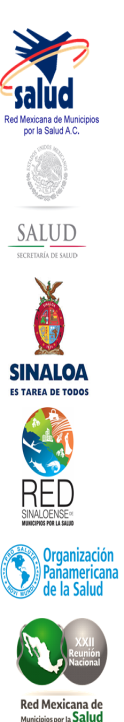 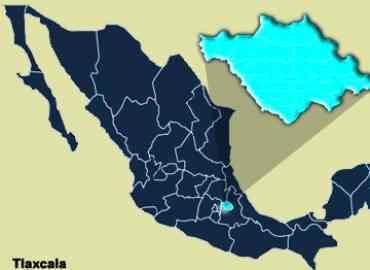 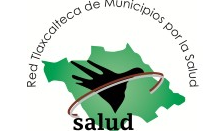 Tlaxcala: 1,169,936
1.04% de la PTP
Jóvenes de entre 15 – 29 años de 27.3%
Santa Cruz Tlaxcala 17,968
0.015% de la PTP
Jóvenes de entre 15 – 29 años de 32.6%
Santa Cruz Tlaxcala
Fuente: INEGI 2010
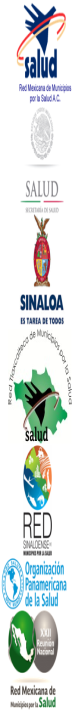 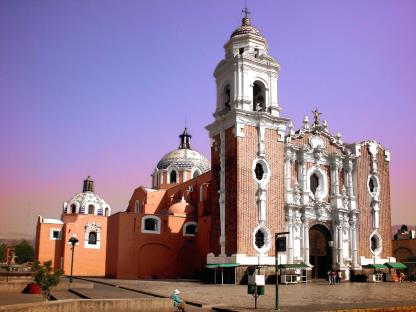 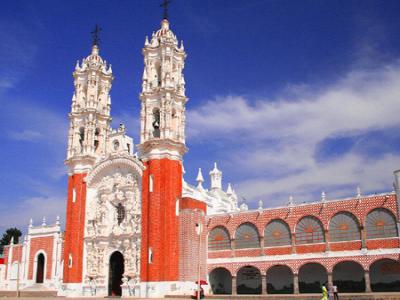 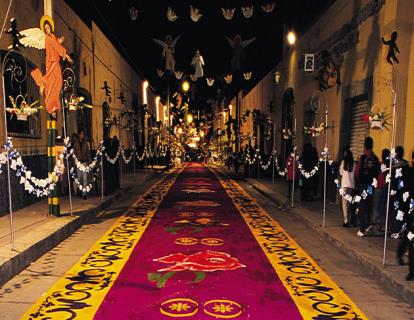 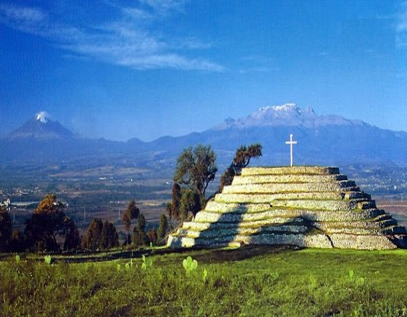 Santa Cruz Tlaxcala
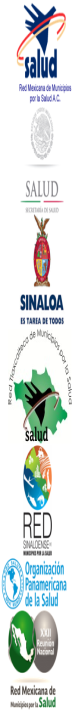 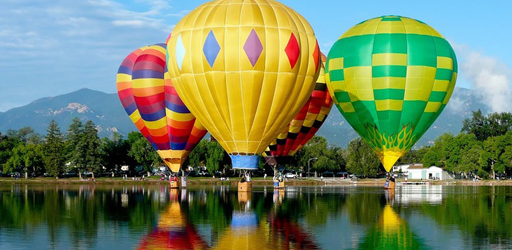 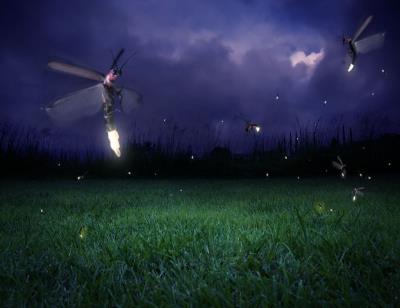 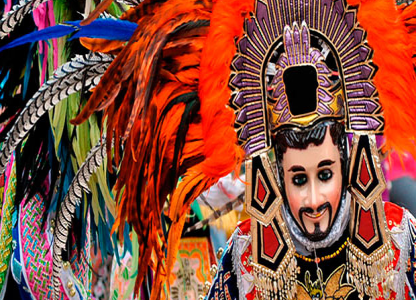 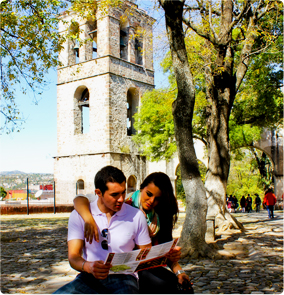 Santa Cruz Tlaxcala
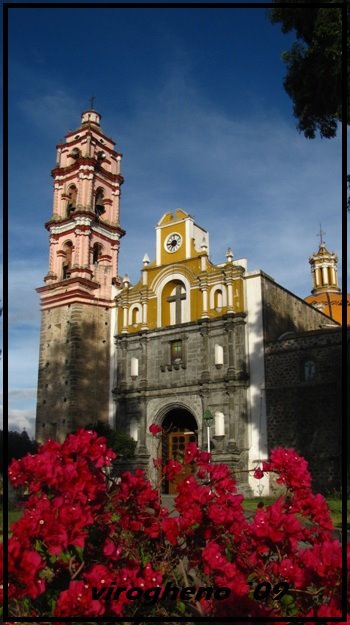 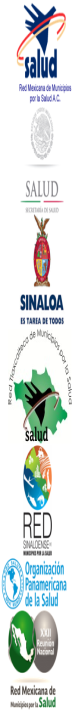 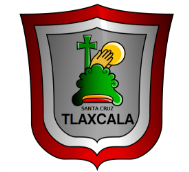 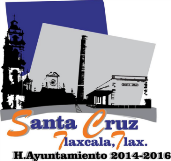 Santa Cruz Tlaxcala
“Lugar de Tortillas". 

Población total 
17,968 habitantes 
(CENSO-INEGI 2010).
Santa Cruz Tlaxcala
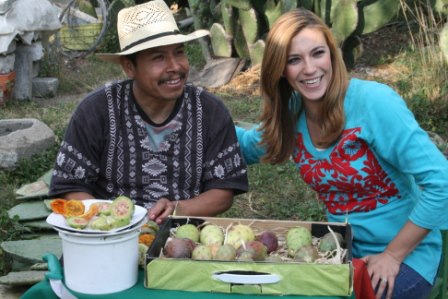 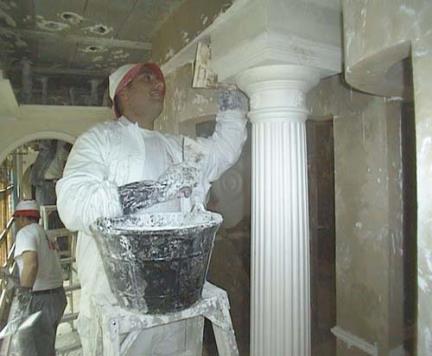 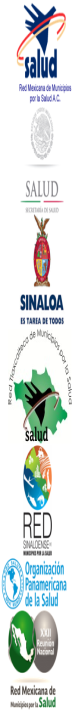 Economía
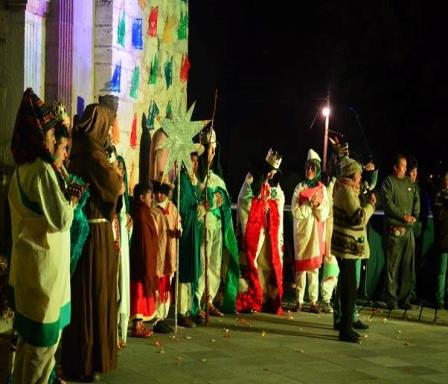 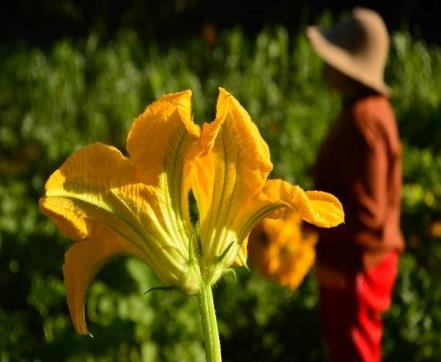 Santa Cruz Tlaxcala
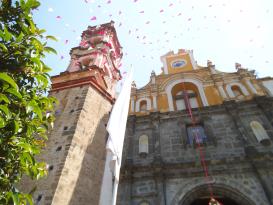 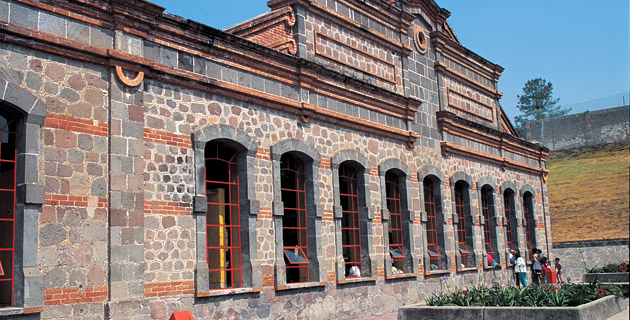 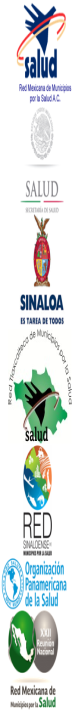 Turismo
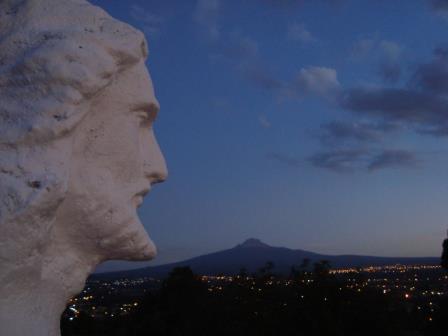 Santa Cruz Tlaxcala
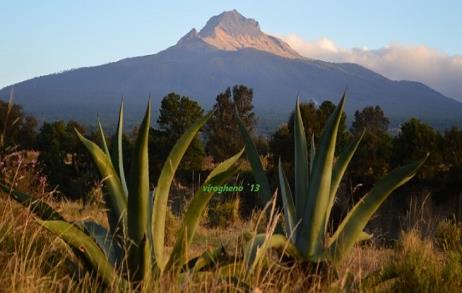 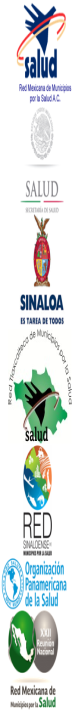 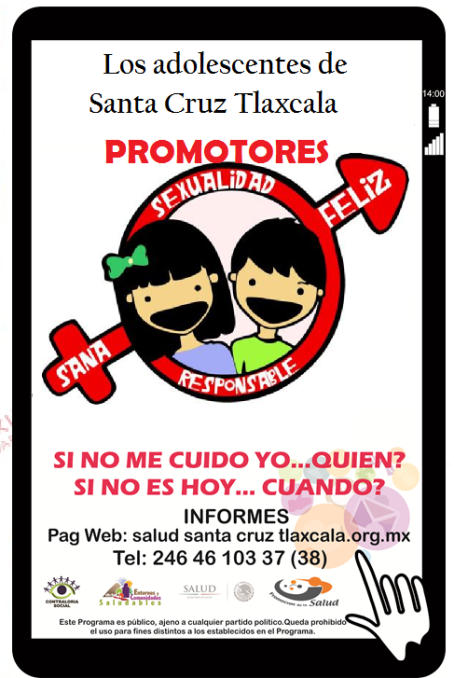 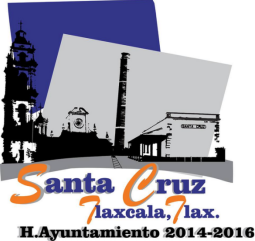 Santa Cruz Tlaxcala
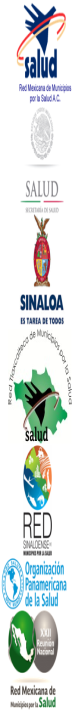 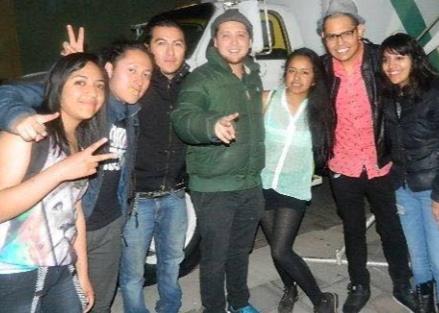 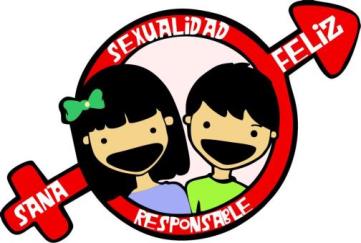 Objetivo:
Promover acciones para fomentar una sexualidad sana, responsable y feliz en las y los adolescentes.
Santa Cruz Tlaxcala
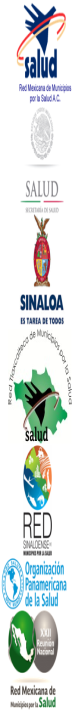 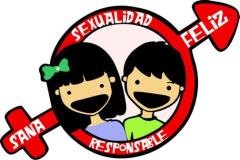 INTRODUCCIÓN
En el municipio de Santa Cruz Tlaxcala los embarazos en adolescentes están en aumento, acompañados de un creciente índice de enfermedades de transmisión sexual, lo que ocasiona deserción escolar, frustración y baja autoestima .
Santa Cruz Tlaxcala
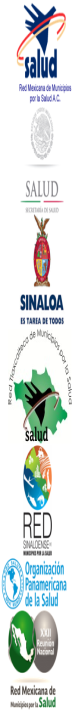 ESTADISTICAS
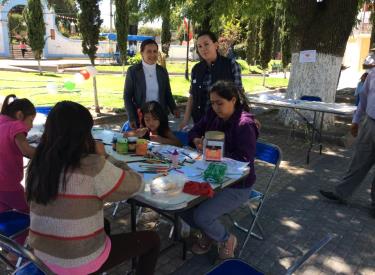 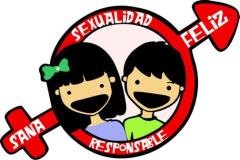 Santa Cruz Tlaxcala
Aumento del 32.7%
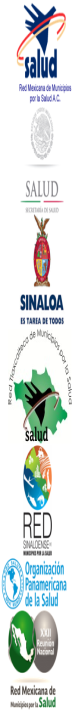 ENFERMEDADES DE TRANSMISIÓN SEXUAL
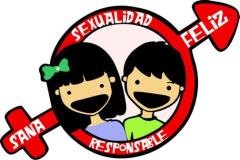 Santa Cruz Tlaxcala
Aumento del 6.7%
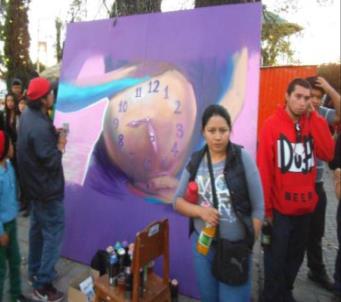 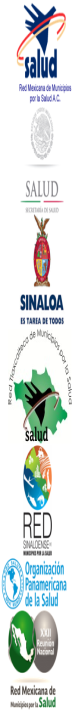 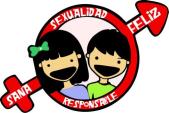 CAUSAS
Santa Cruz Tlaxcala
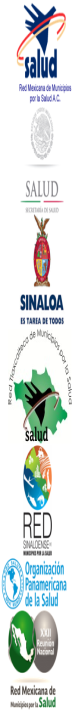 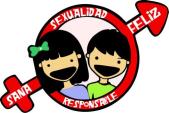 CATEGORIAS DE ATENCIÓN
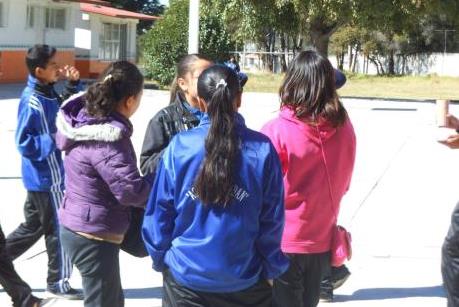 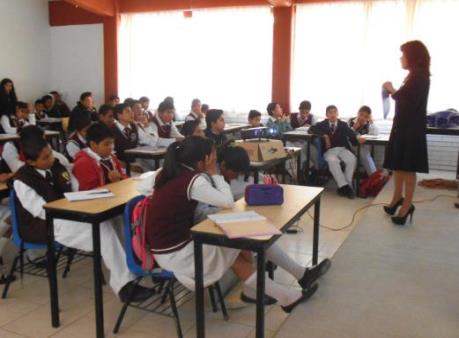 Santa Cruz Tlaxcala
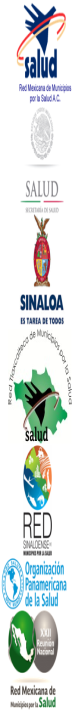 Política Publica
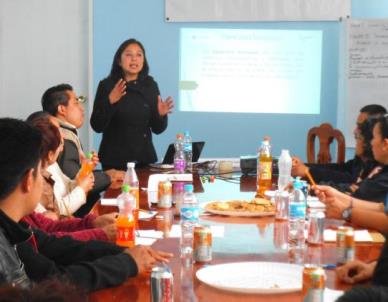 Santa Cruz Tlaxcala
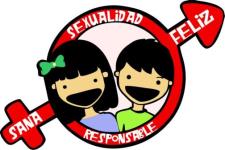 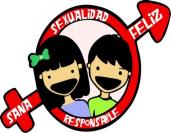 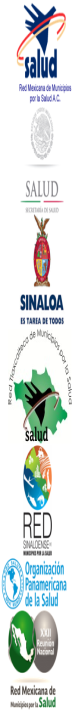 Acción Comunitaria
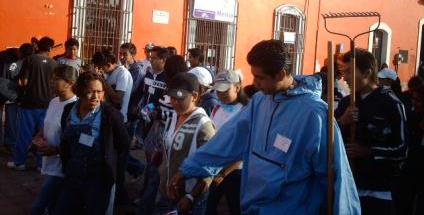 Santa Cruz Tlaxcala
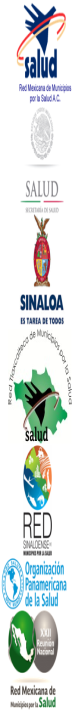 Ambientes Saludables
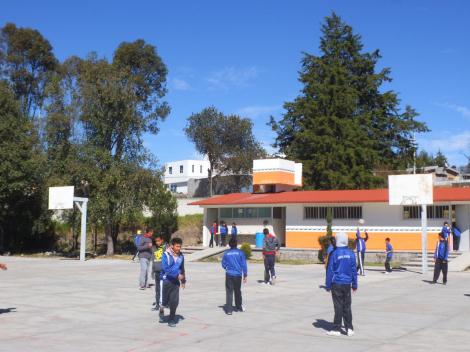 Santa Cruz Tlaxcala
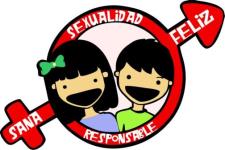 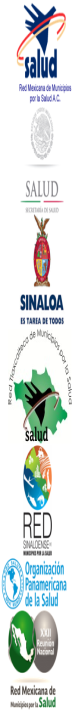 Desarrollo de habilidades personales
Santa Cruz Tlaxcala
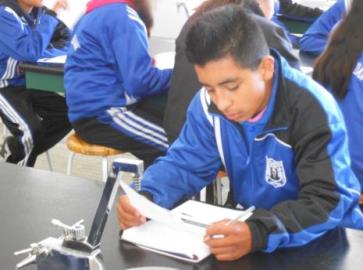 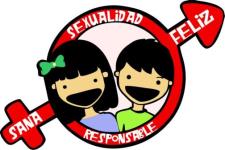 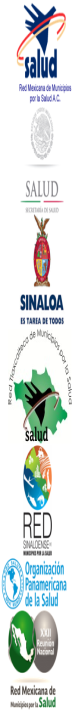 Adolescentes - Promotores
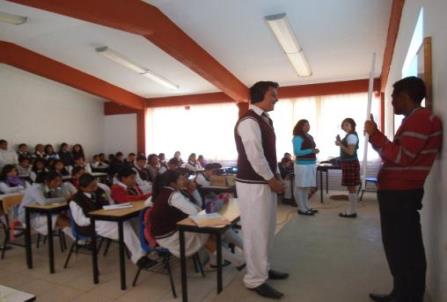 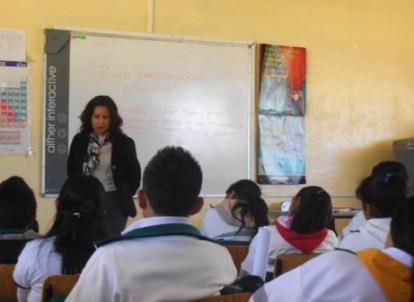 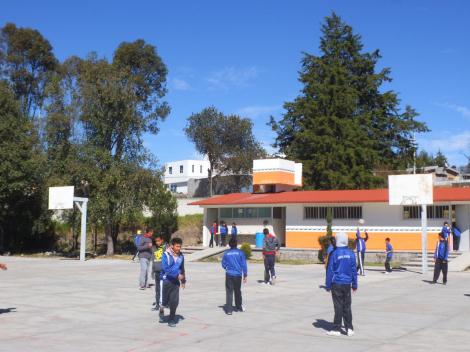 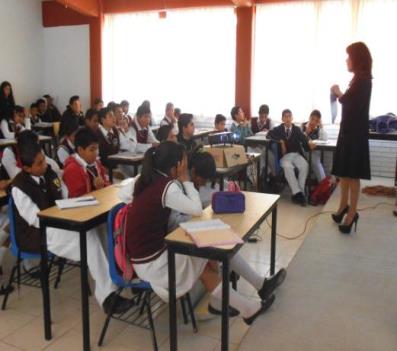 Santa Cruz Tlaxcala
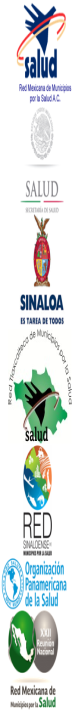 Campaña de promoción
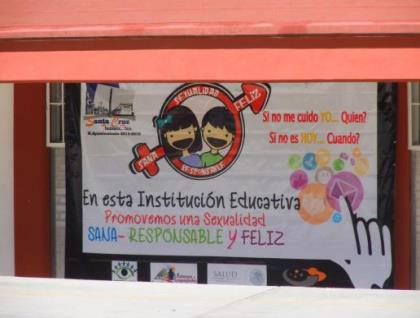 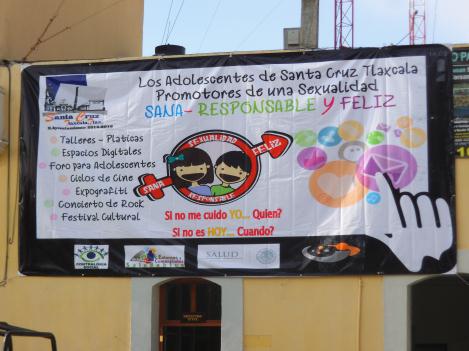 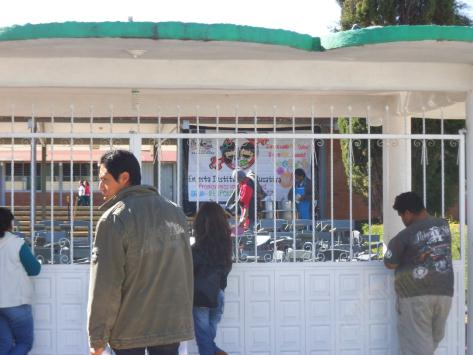 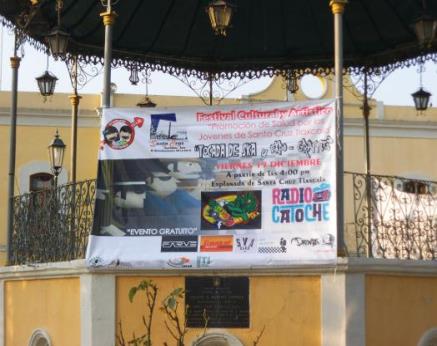 Santa Cruz Tlaxcala
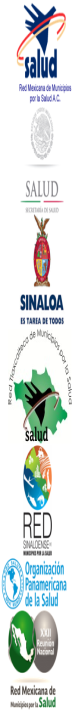 www.saludsantacruztlaxcala.org.mx
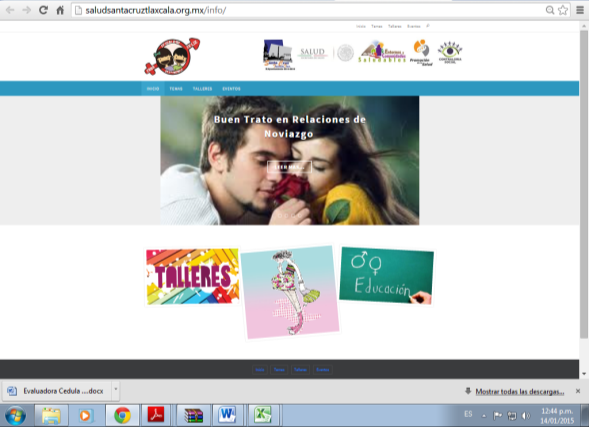 Santa Cruz Tlaxcala
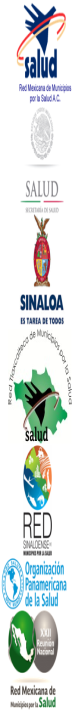 Eventos Culturales y recreativos
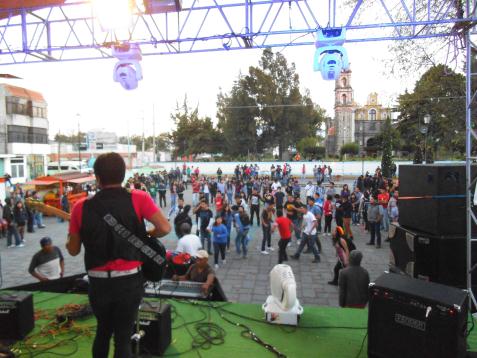 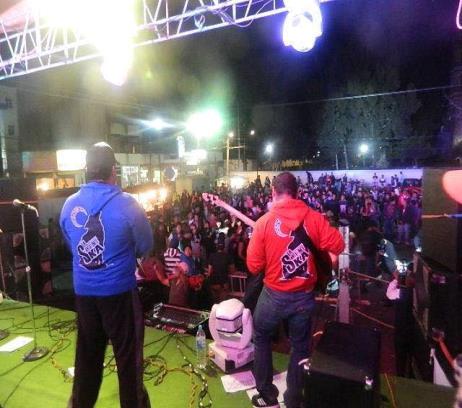 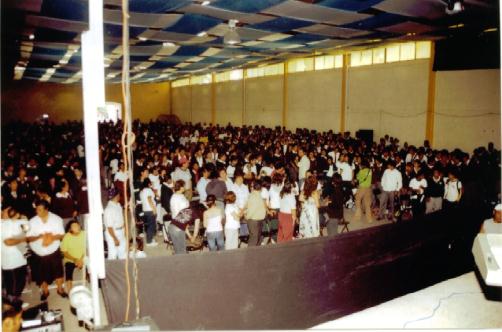 Santa Cruz Tlaxcala
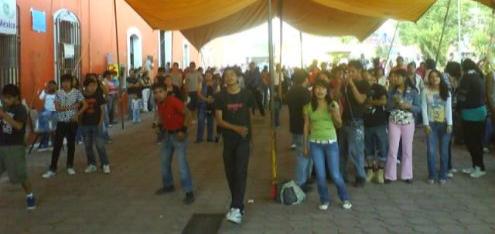 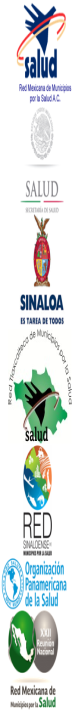 Resultados Obtenidos
Santa Cruz Tlaxcala
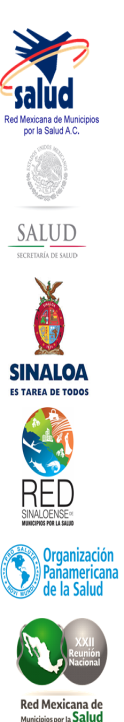 Resultados Obtenidos
Santa Cruz Tlaxcala
Incremento de visitantes en los espacios digitales observando responsabilidad con su sexualidad.
Mayor asistencia y atención en población adolescente, en los centros de salud, interesados en su cuidado en su salud reproductiva.
Mayor afluencia en los entornos deportivos.
Mayor y mejor coordinación con autoridades educativas, en las practica constante en la actividades de prevención en embarazo adolescente, entre otros temas de salud en la adolescencia.
Grupos de adolescentes promotores, con participación activa y continua.
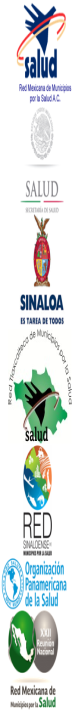 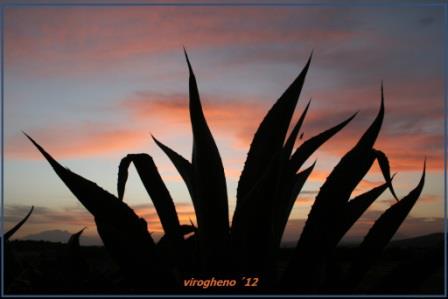 Santa Cruz Tlaxcala
“Hay una fuerza motriz más poderosa que el vapor, la electricidad y la energía atómica, LA VOLUNTAD”

Albert Einstein
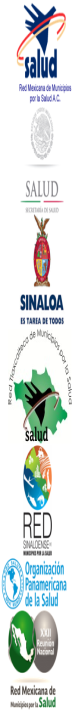 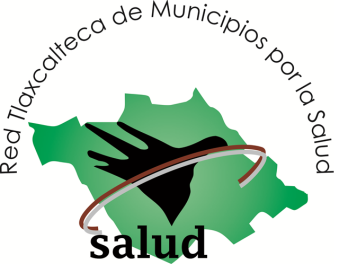 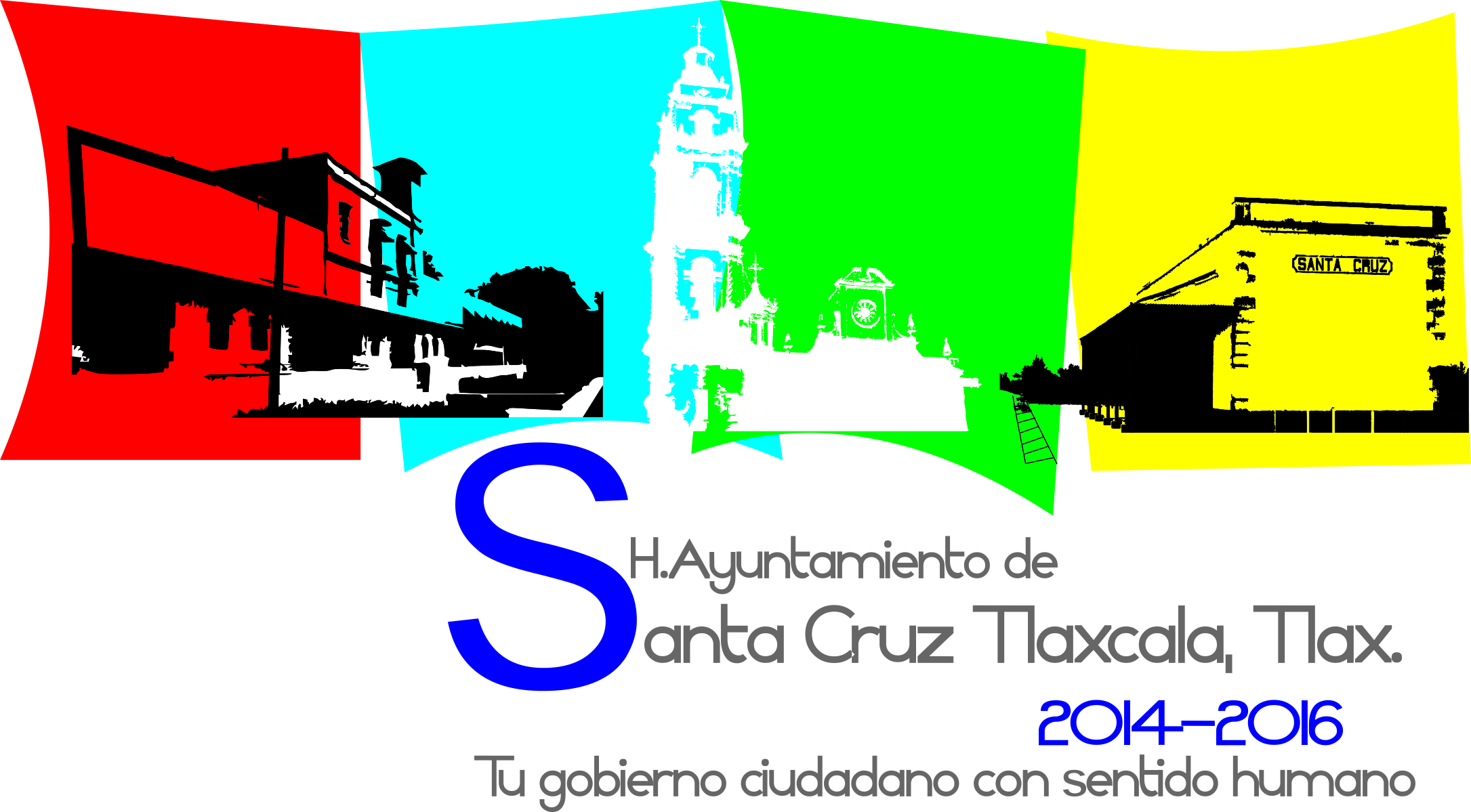 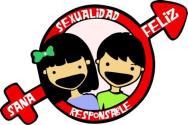 Gracias… Totales
Santa Cruz Tlaxcala
H. Ayuntamiento de Santa Cruz Tlaxcala
Dirección de Gestión de Programas 
Palacio Municipal s/n  Col. Centro
Santa Cruz Tlaxcala
(246) 26 10337 Ext 121